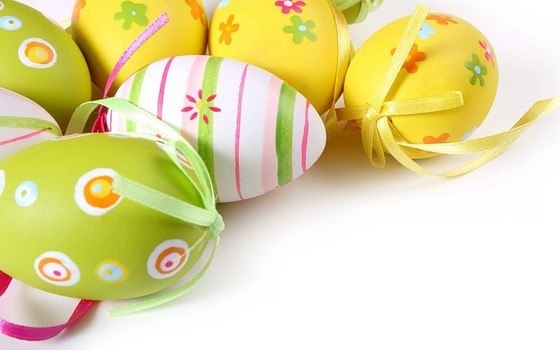 Свято – українськоїписанки
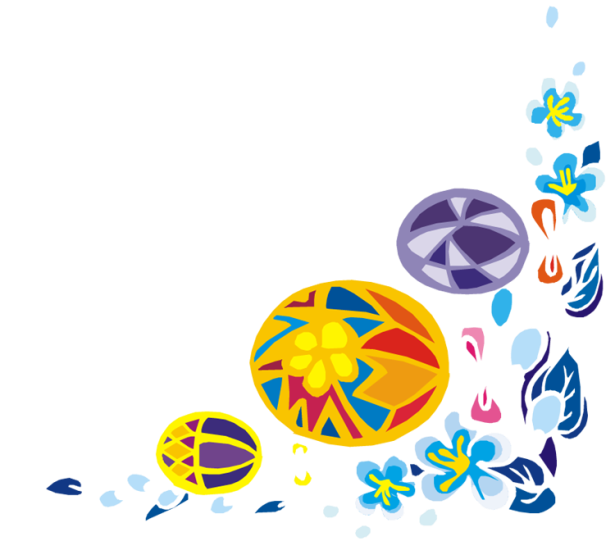 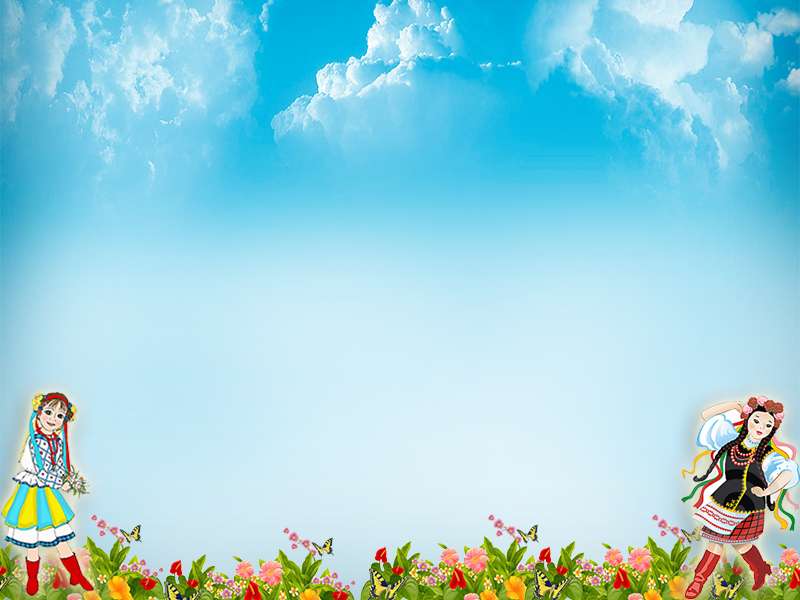 О  писанко – ти  символ України!
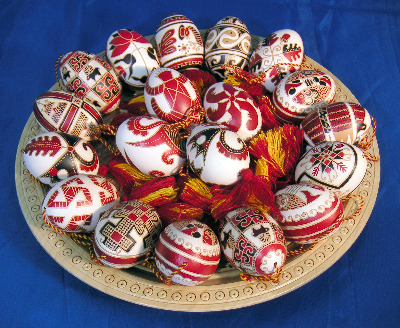 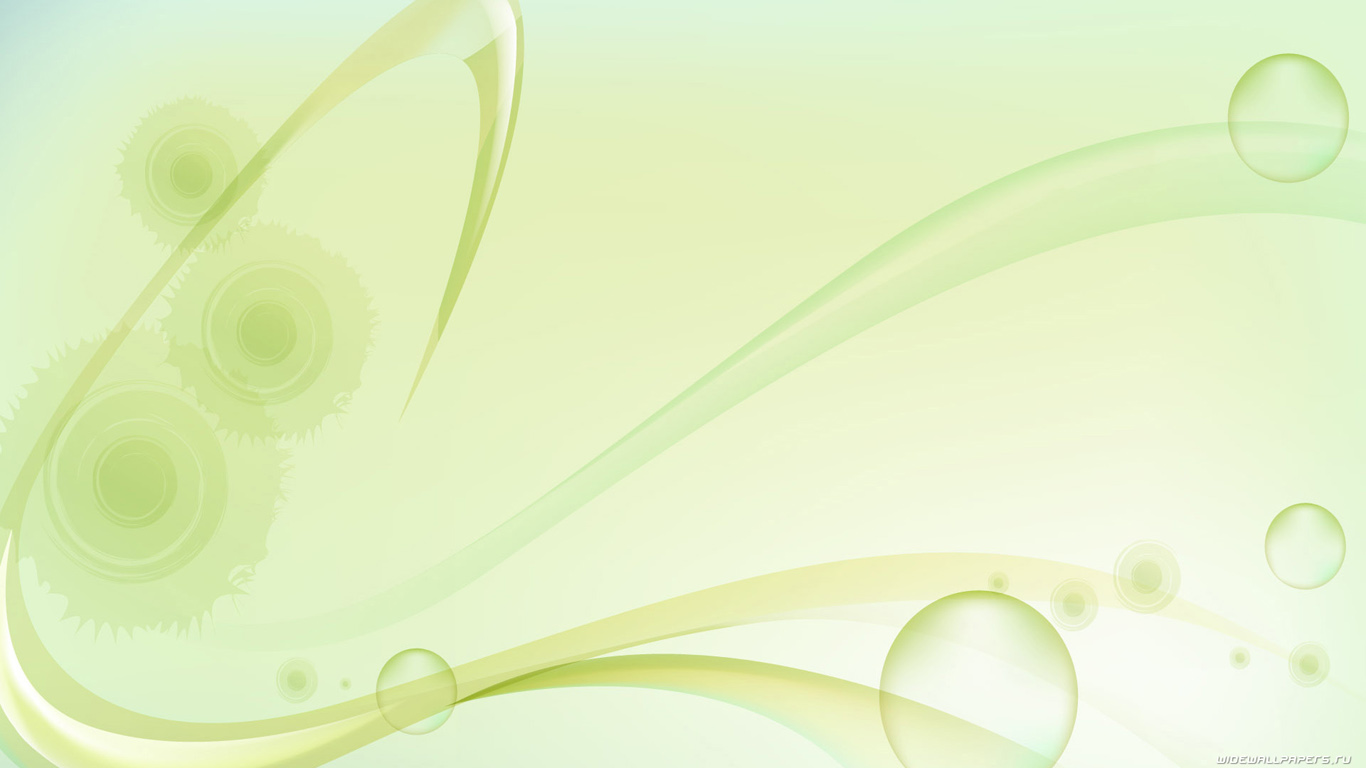 Великдень –свято  навесні!
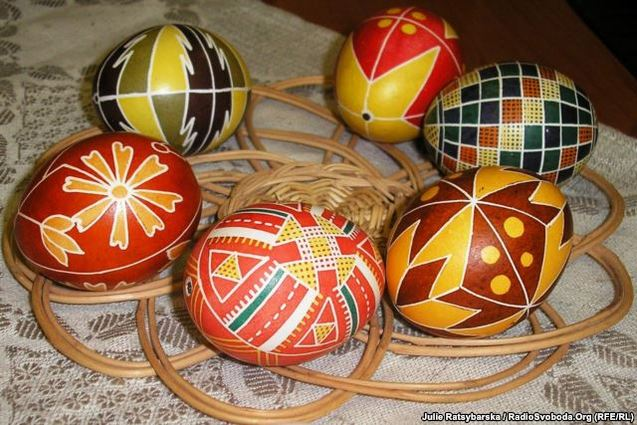 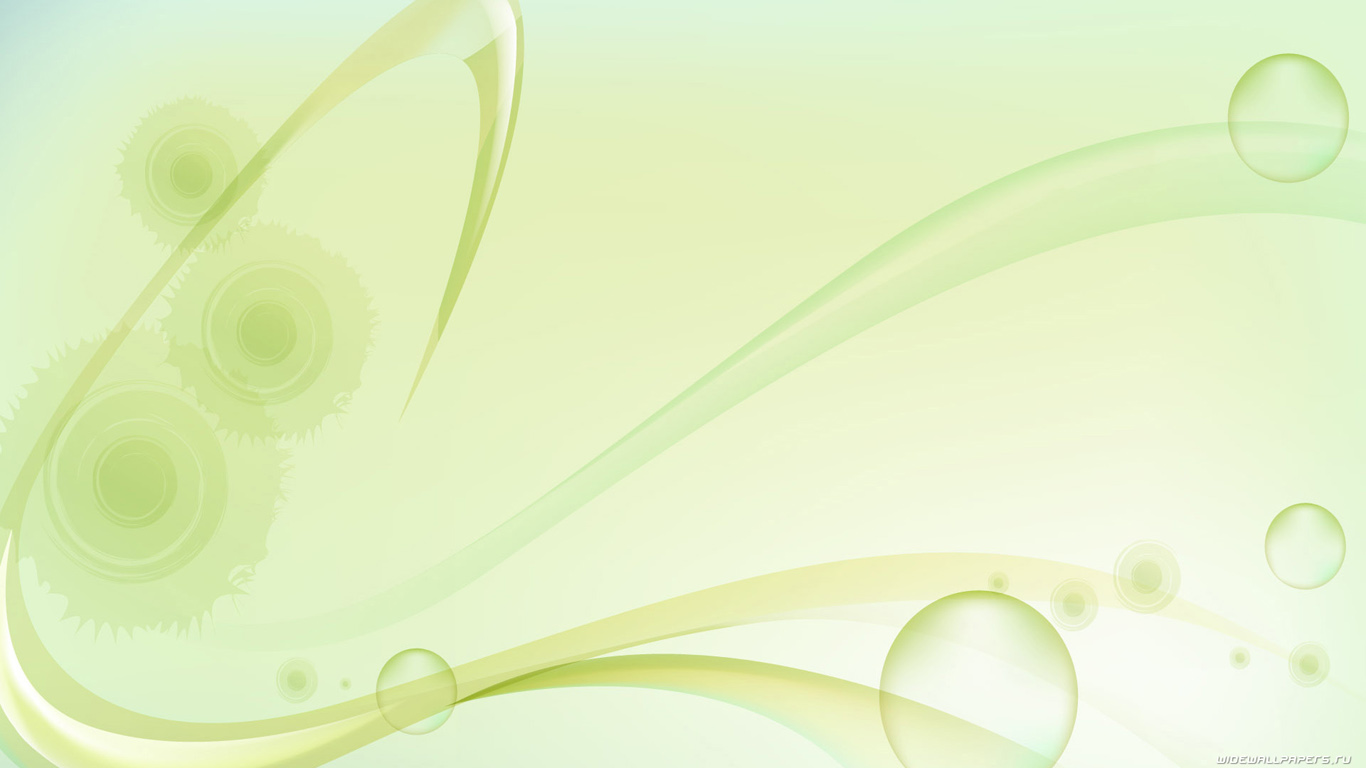 Пригоди писанки Великодньої
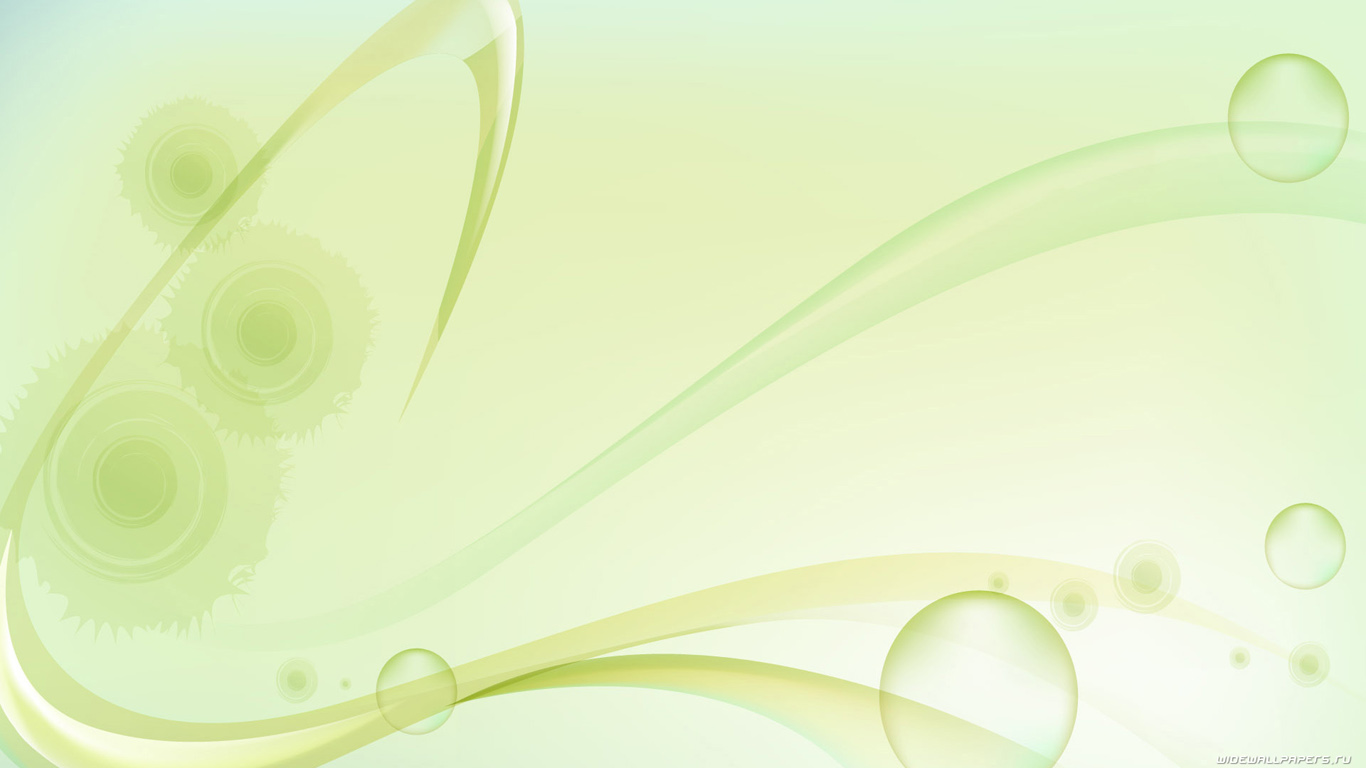 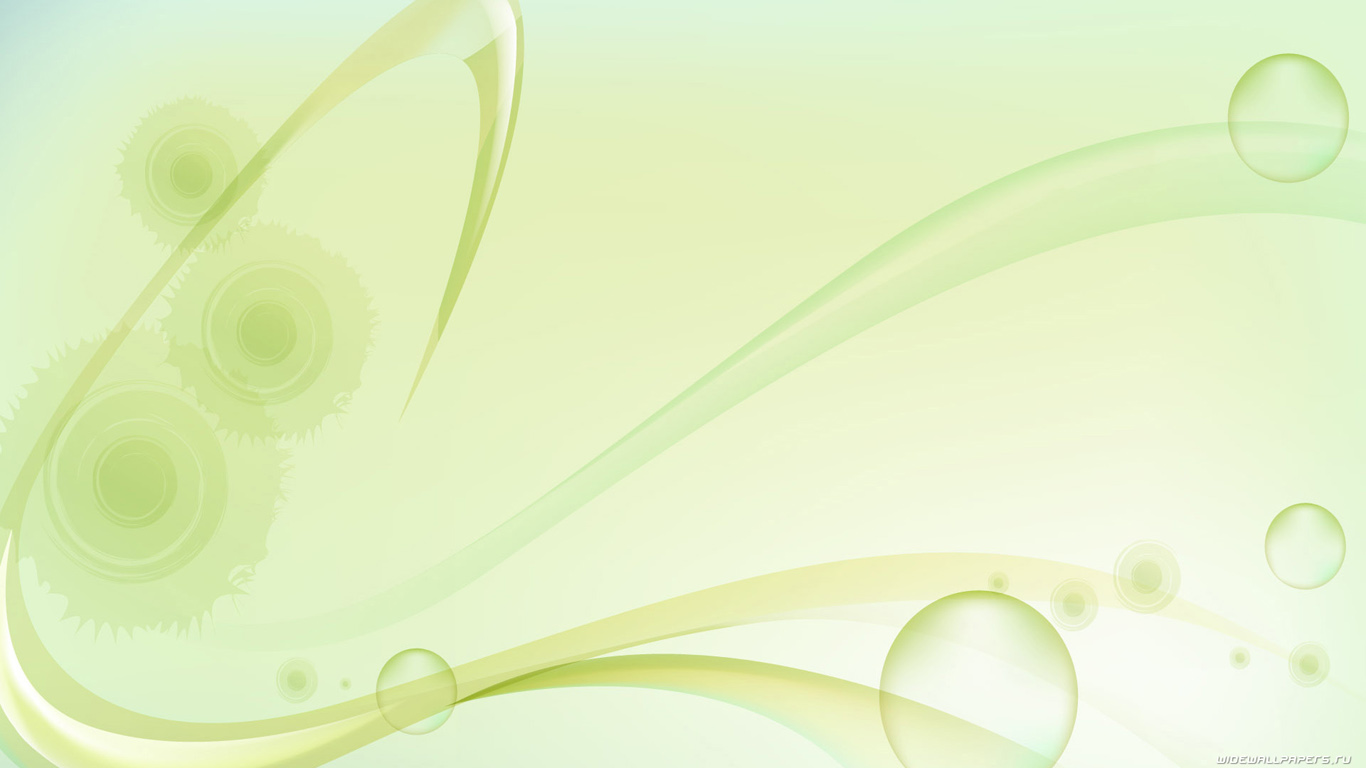 Яєчко Великоднє писанка
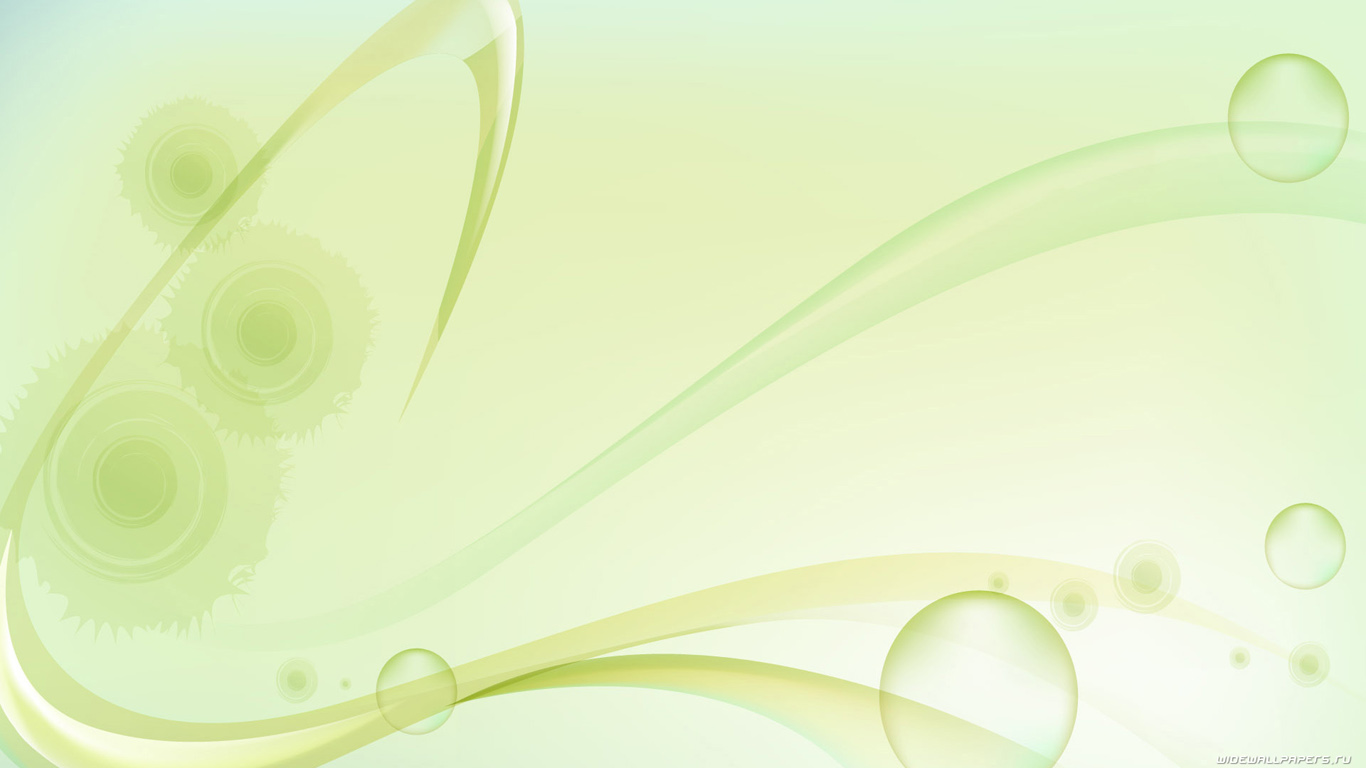 Яєчко Великоднє крашанка
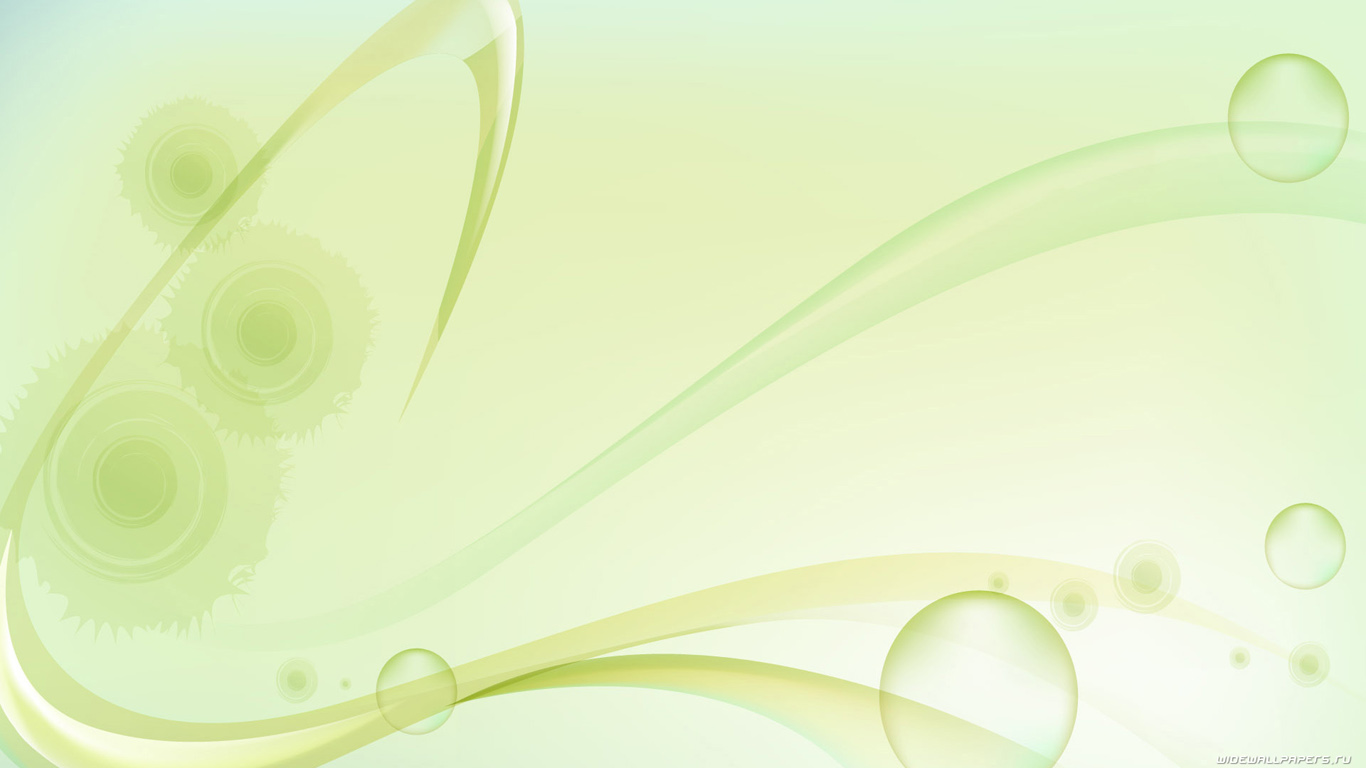 Крашанка - червона
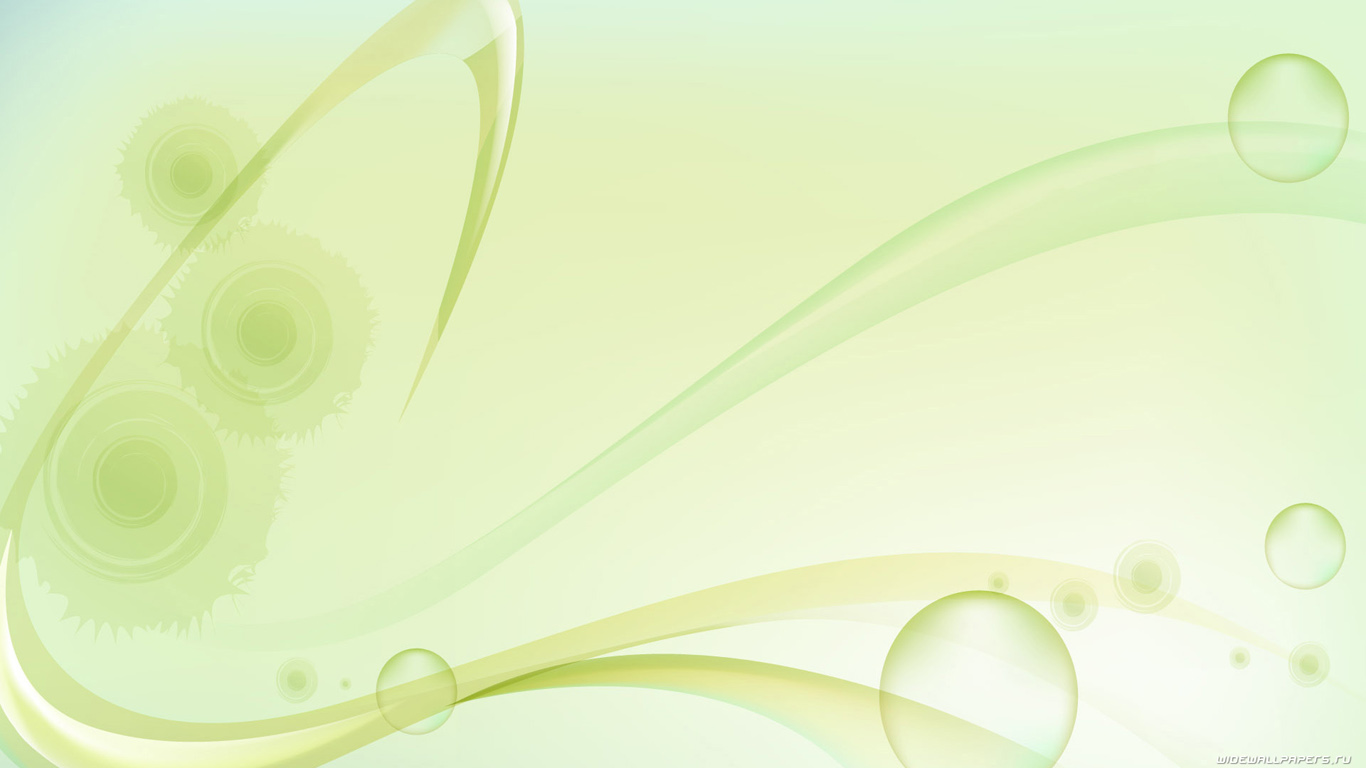 Крашанка - зелена
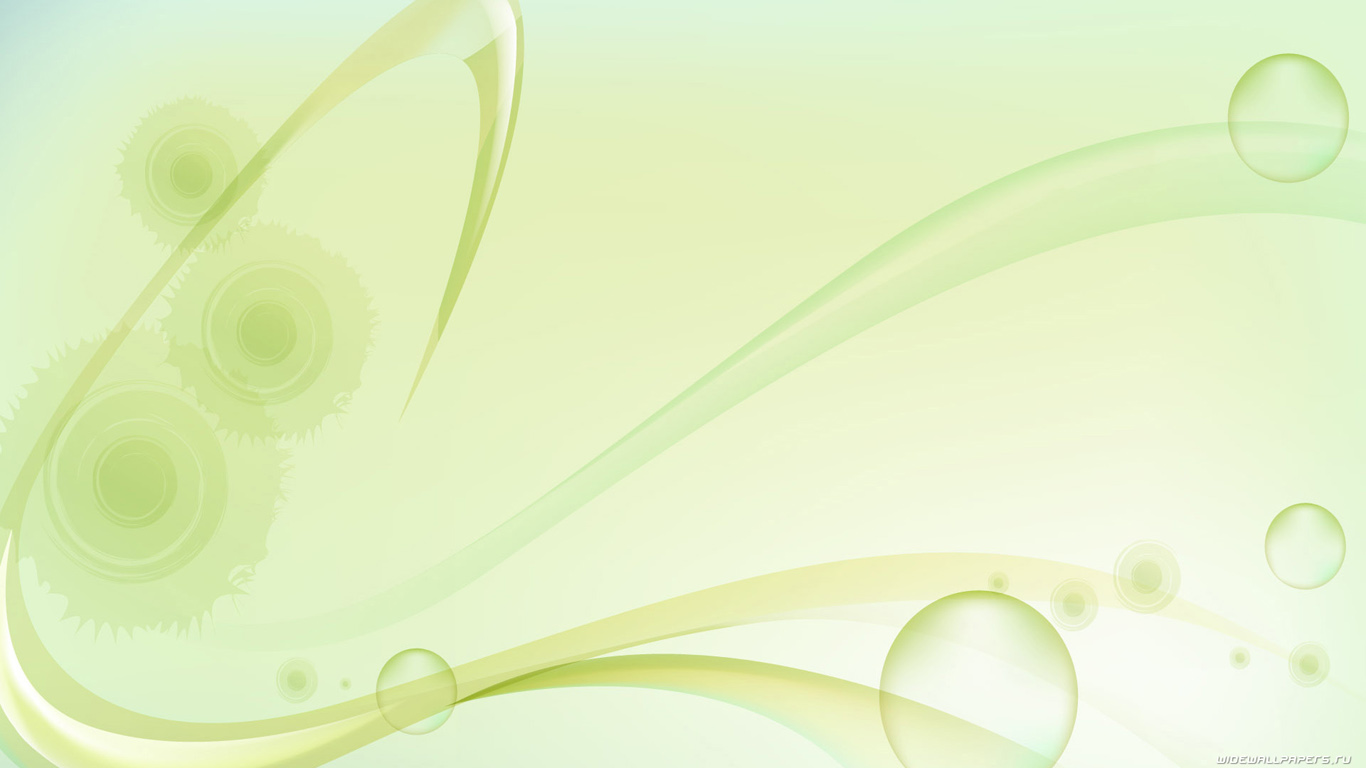 Крашанка - жовта
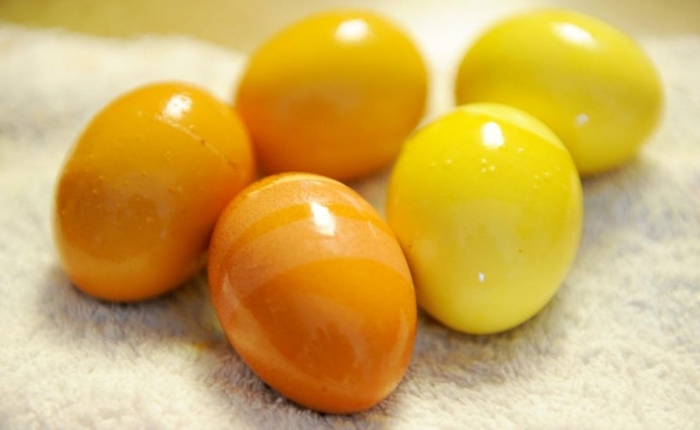 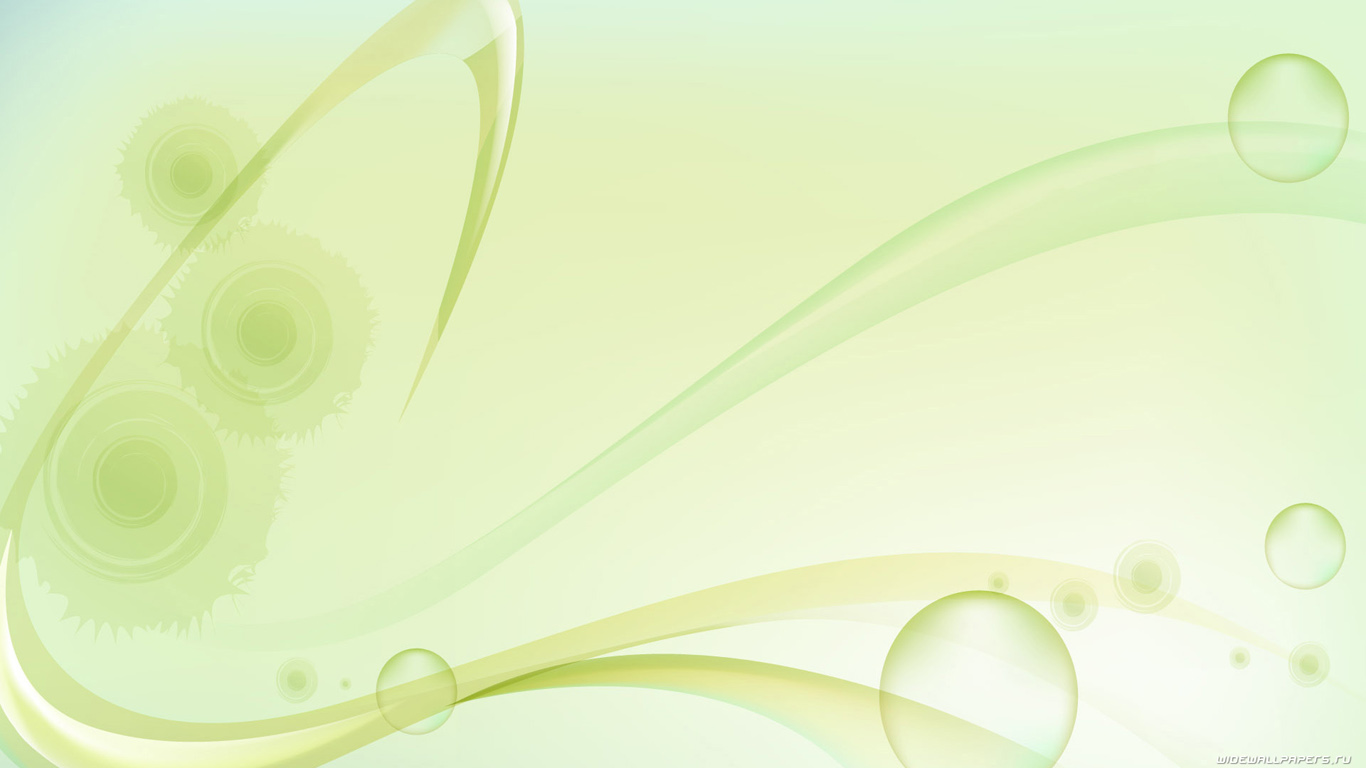 Крашанка - коричнева
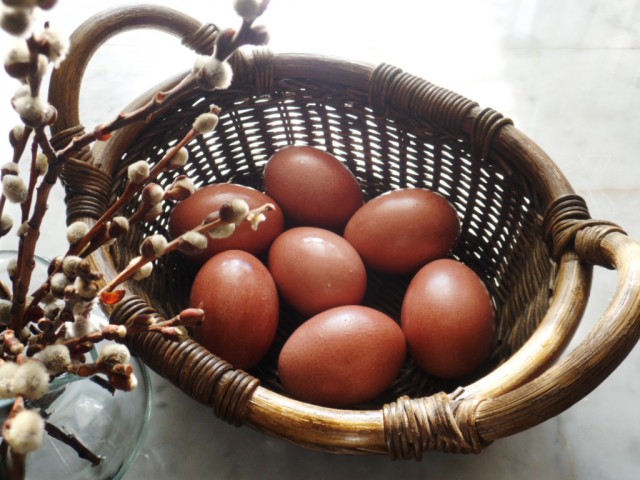 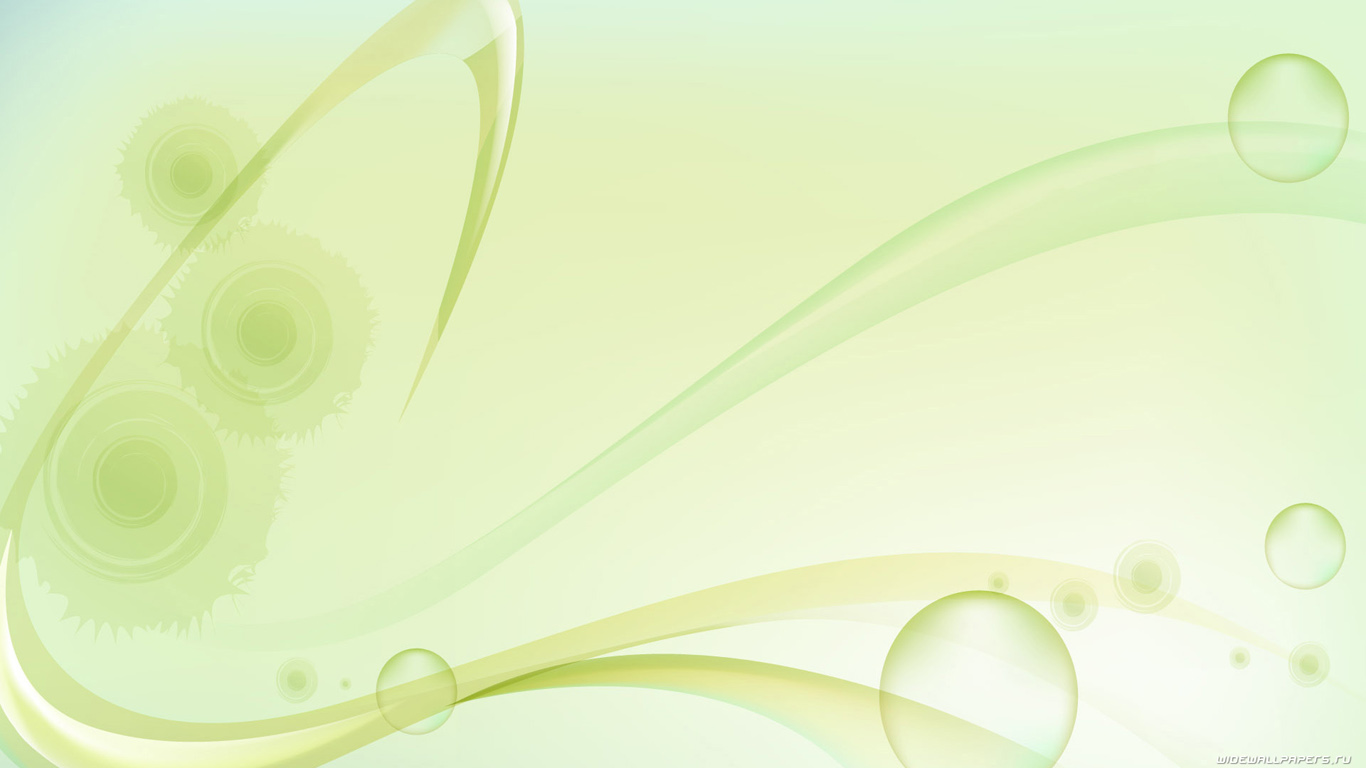 Крашанка - біла
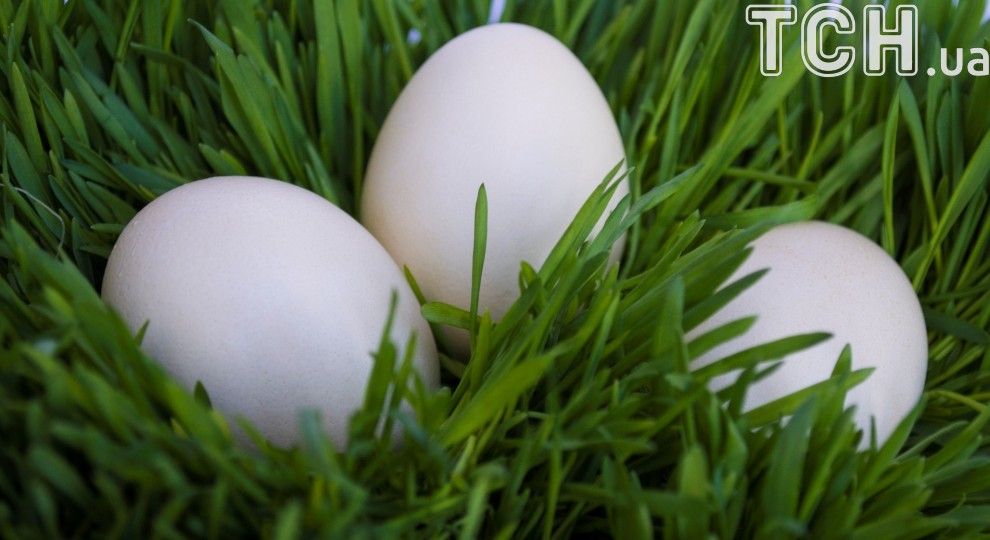 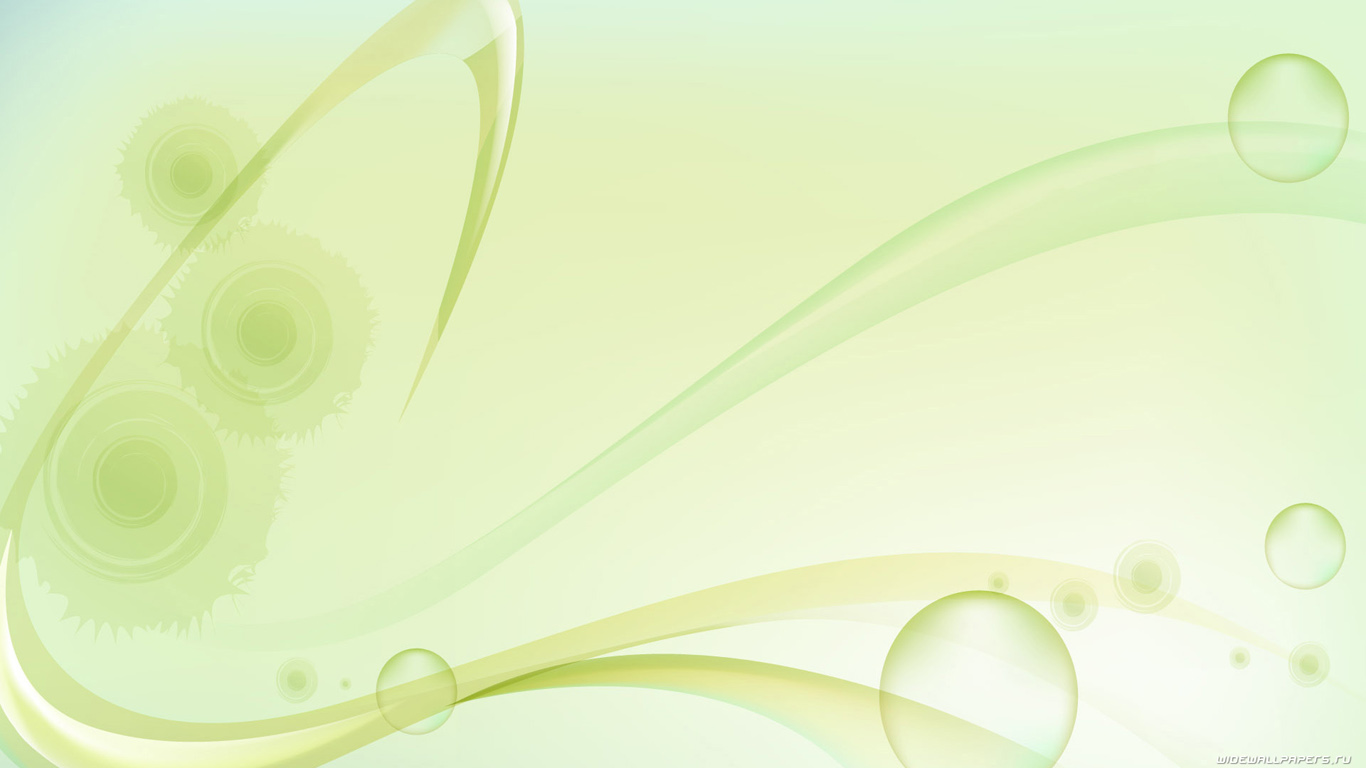 Гарна писанка у мене…
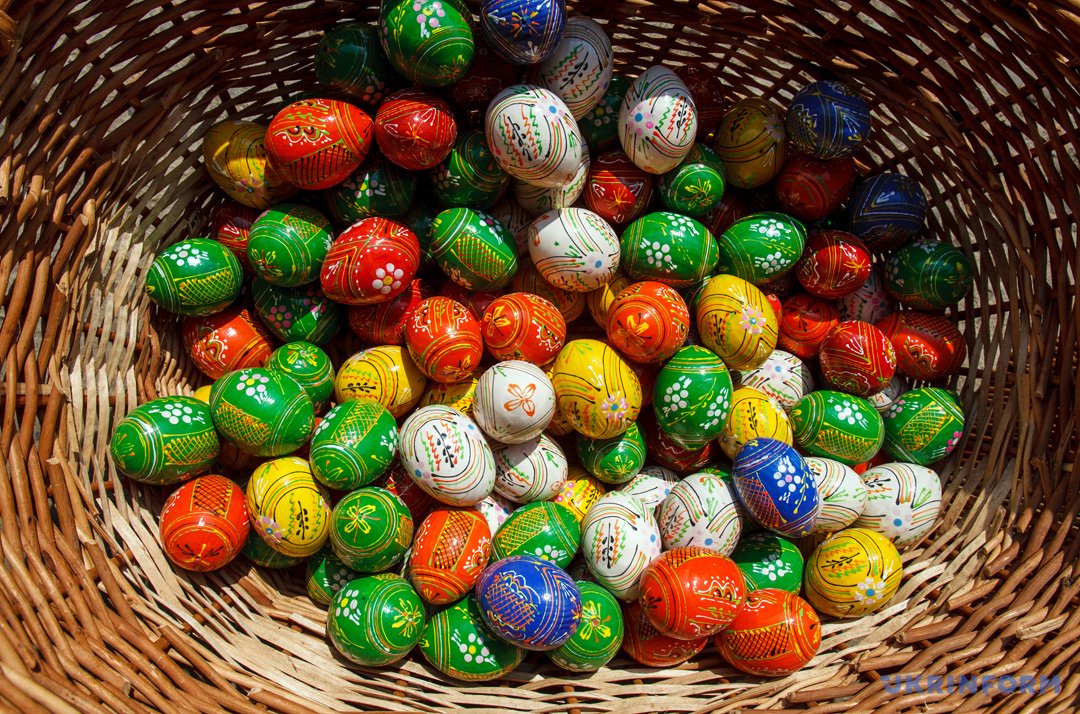 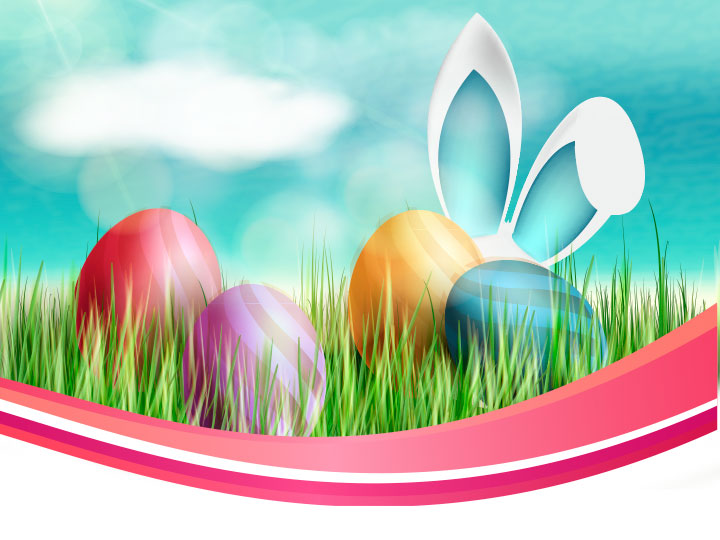 Розгадайте загадки
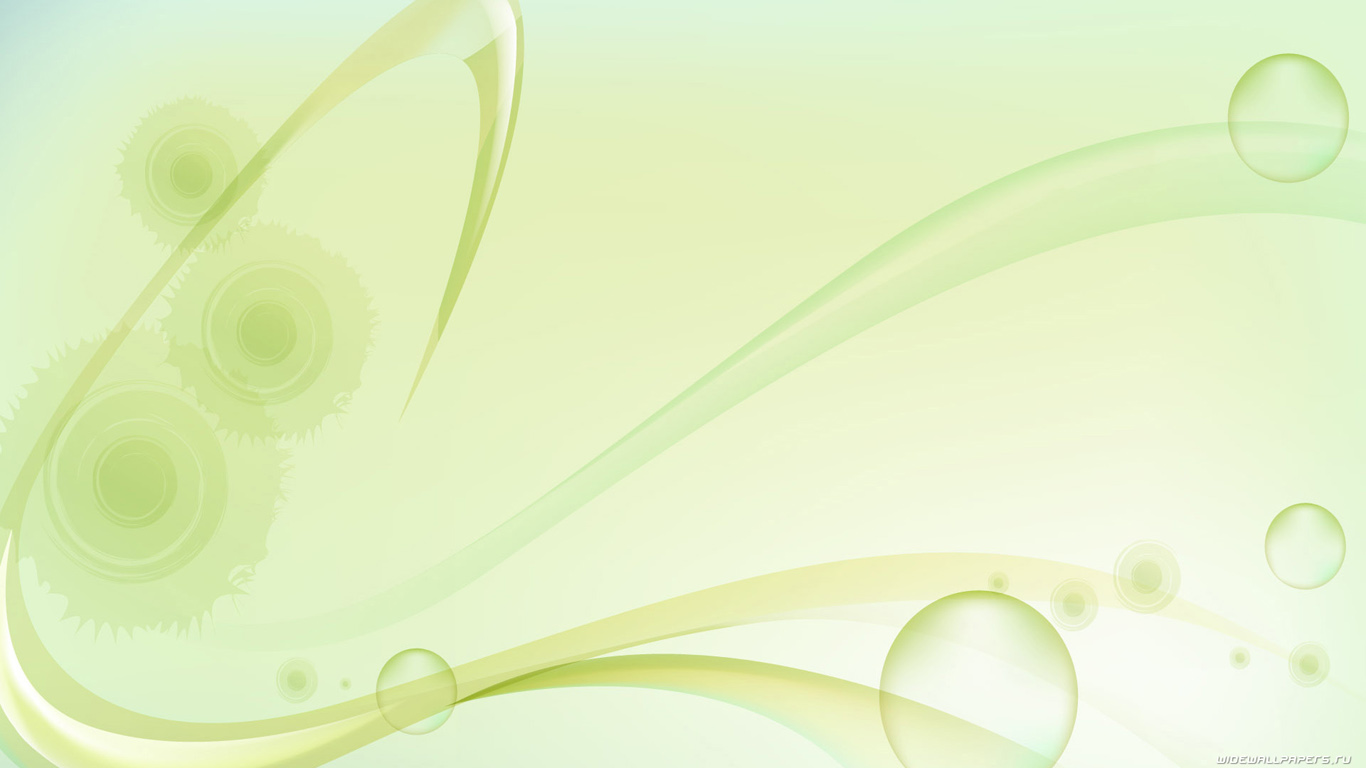 Писанки розмалювали,
Паски добрі напекли.
Хату гарно всю прибрали
Якого свята чекаєм ми?
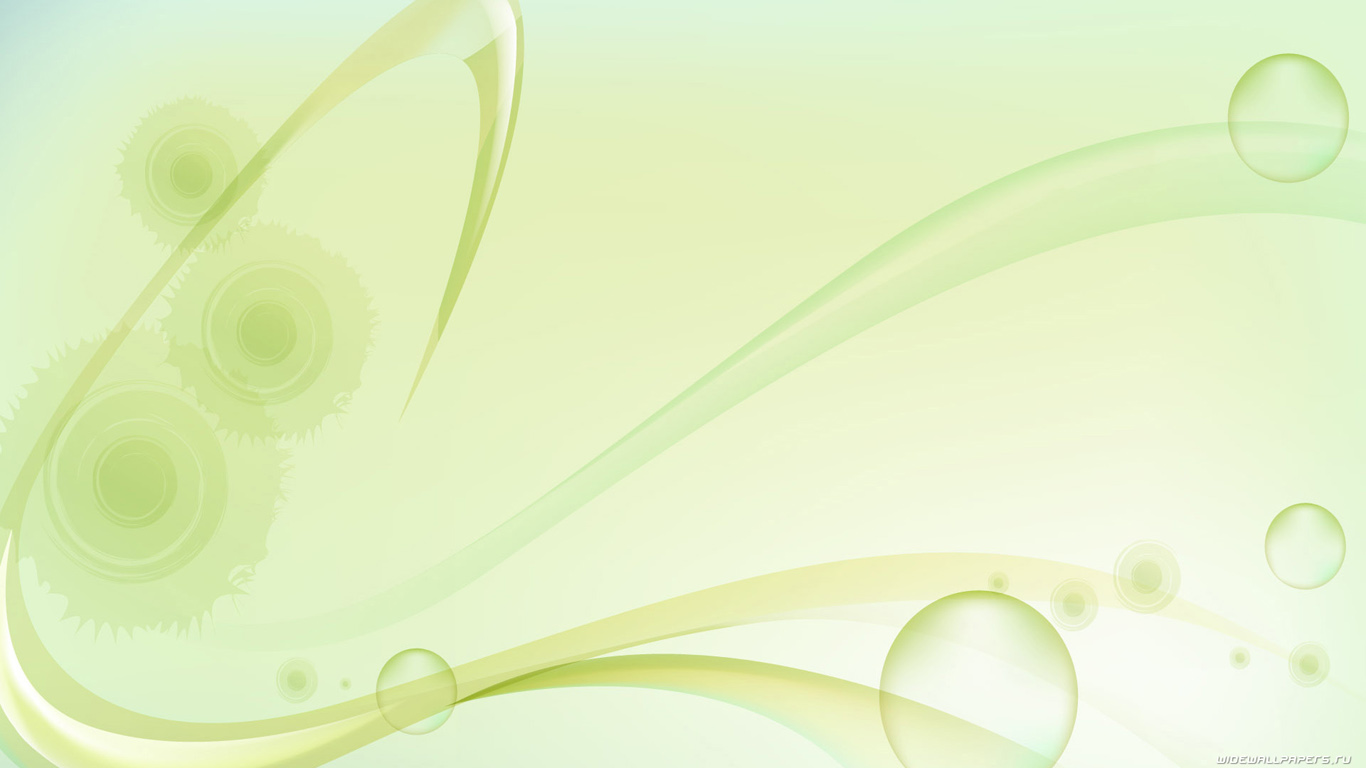 Ні пиріг, ні кекс, ні торт 
На Великдень ні до чого. 
Апетитною здобною
Подамо її до столу.
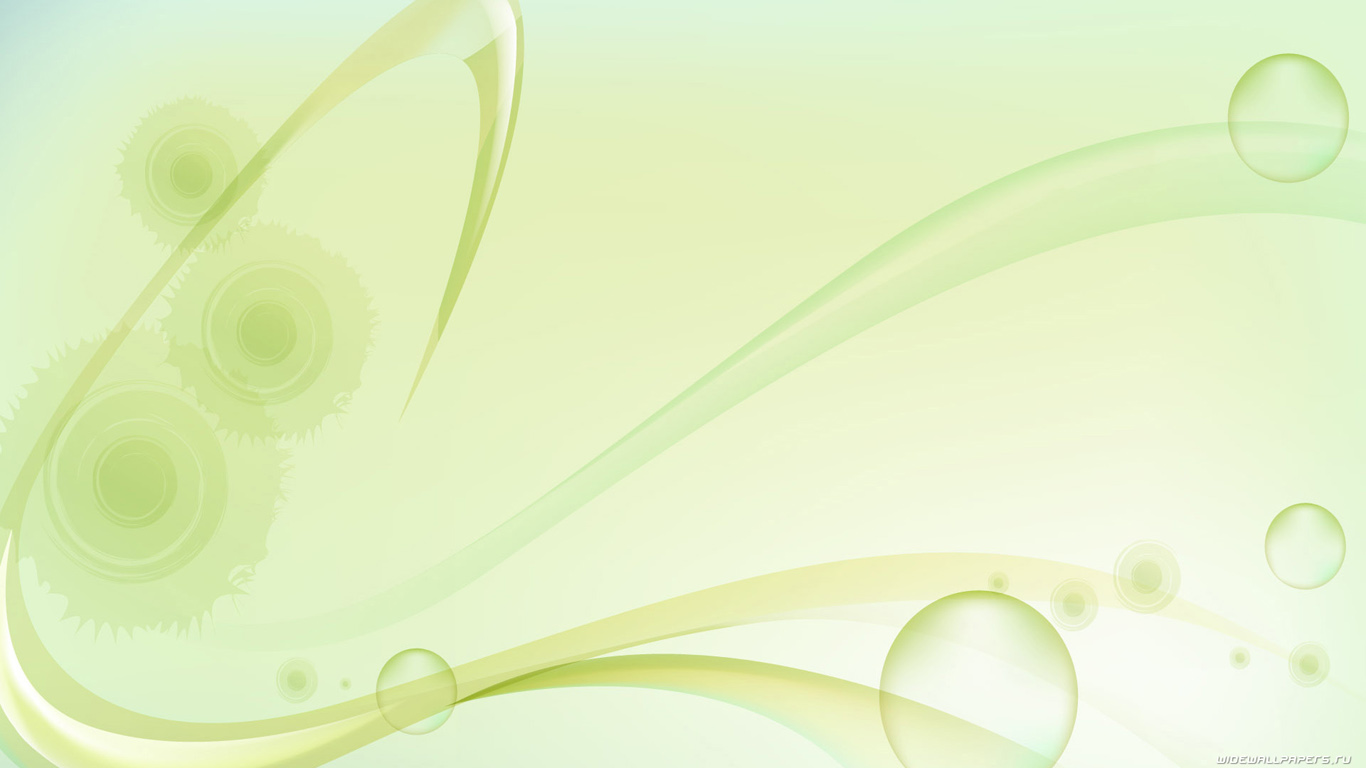 У цей день порядок в домі, 
Дружно весь народ наводить, 
Прибирають і перуть, 
Все від мотлоху очищають! 
Ванну до світанку приймають.
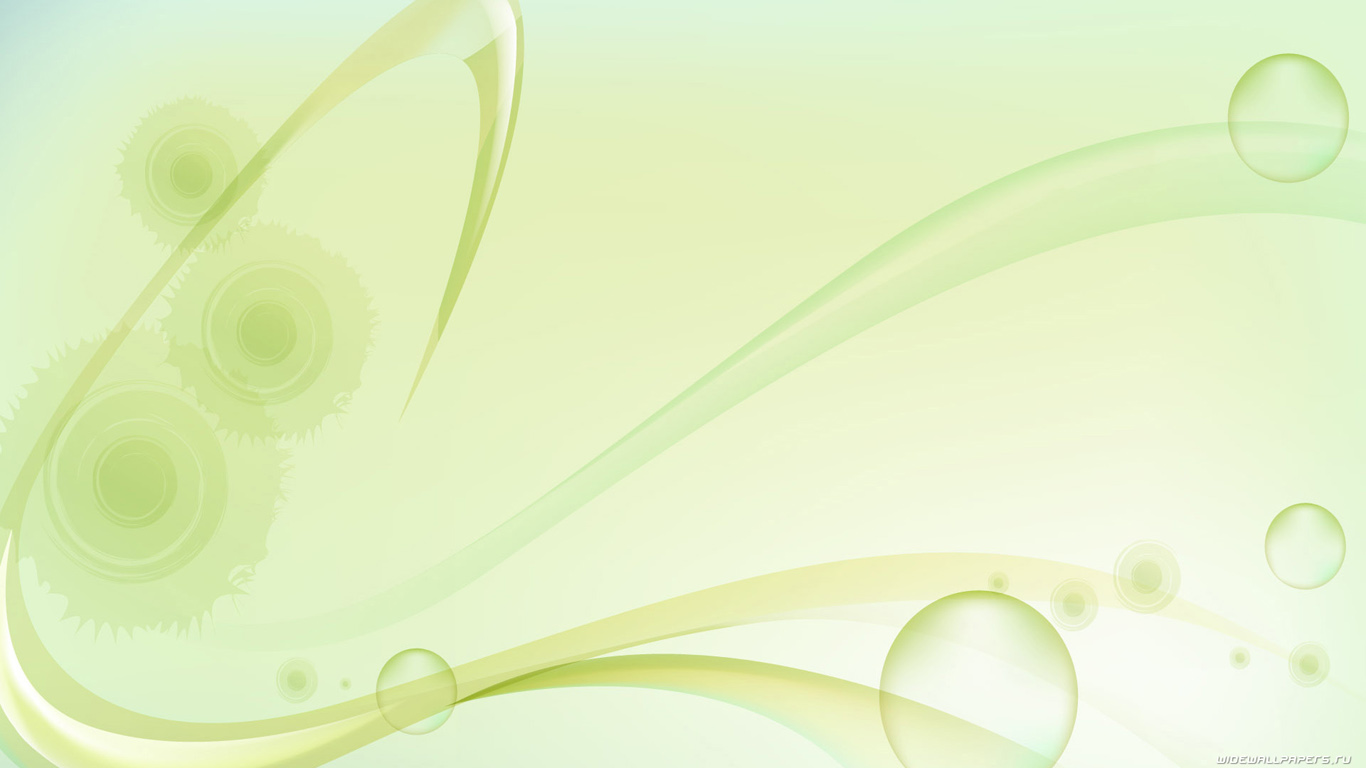 Бувають дряпані, 
Бувають мальовані, 
Бувають крапані, 
І навіть золоті!
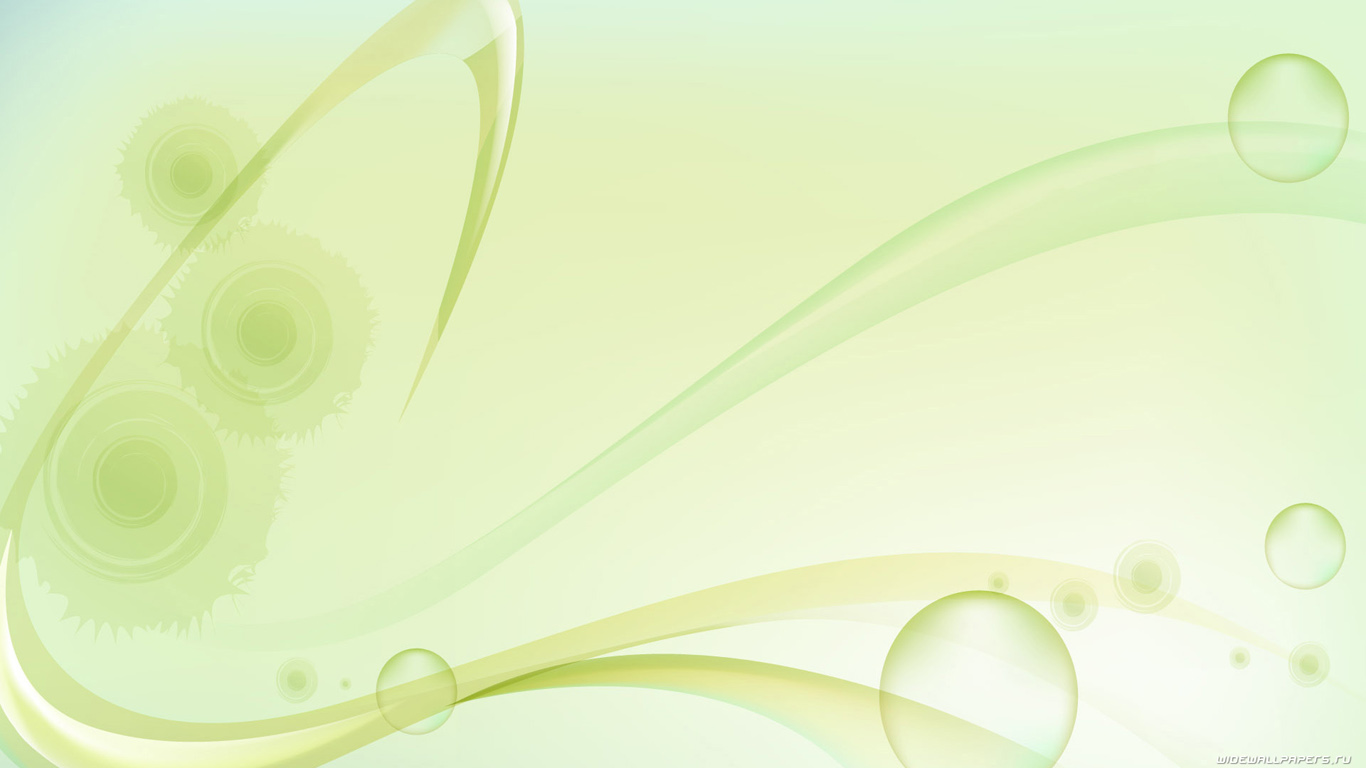 Цю здобну смакоту
Всі печуть лиш раз на рік. 
У неділю, в світле свято Подають її на стіл.
ПАСКА
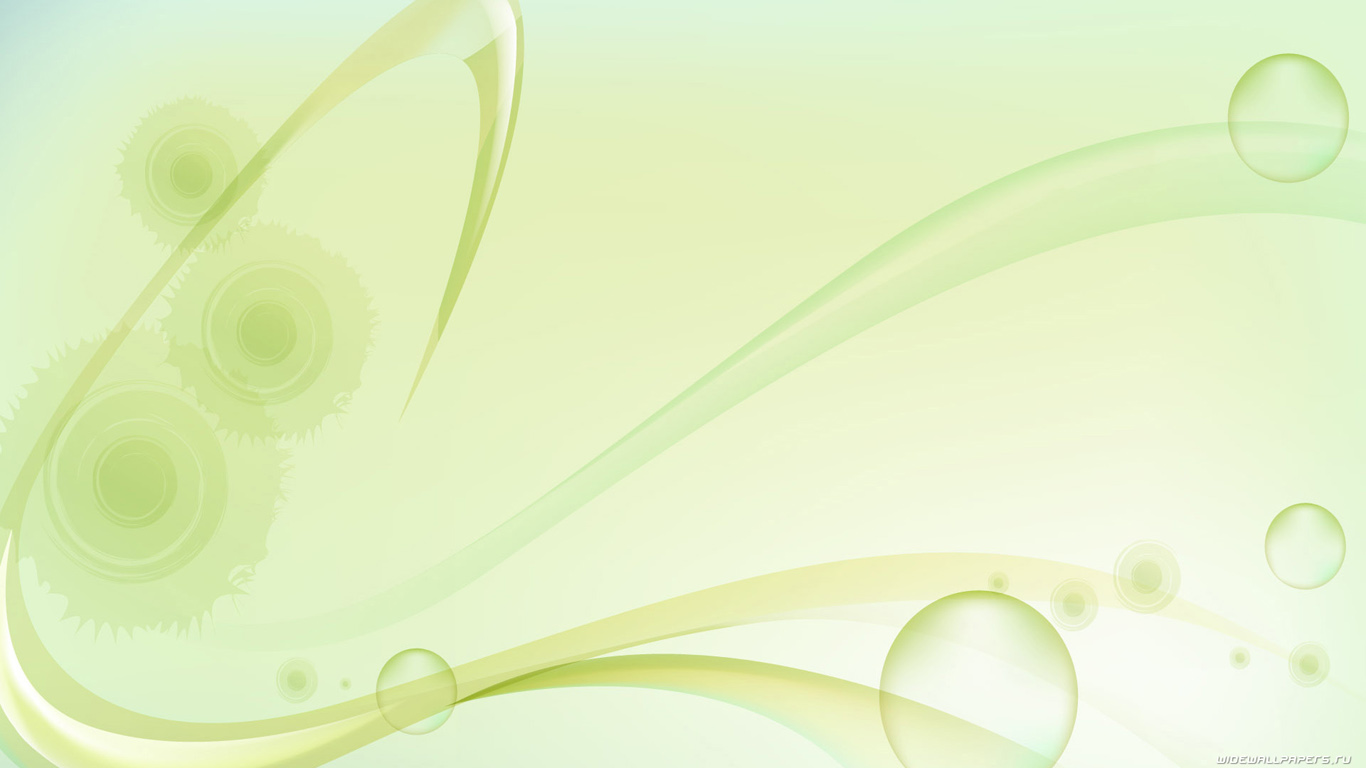 В хаті на осонніСяду на ослоні.Сяду я скраєчку —Розпишу ...
ЯЄЧКО
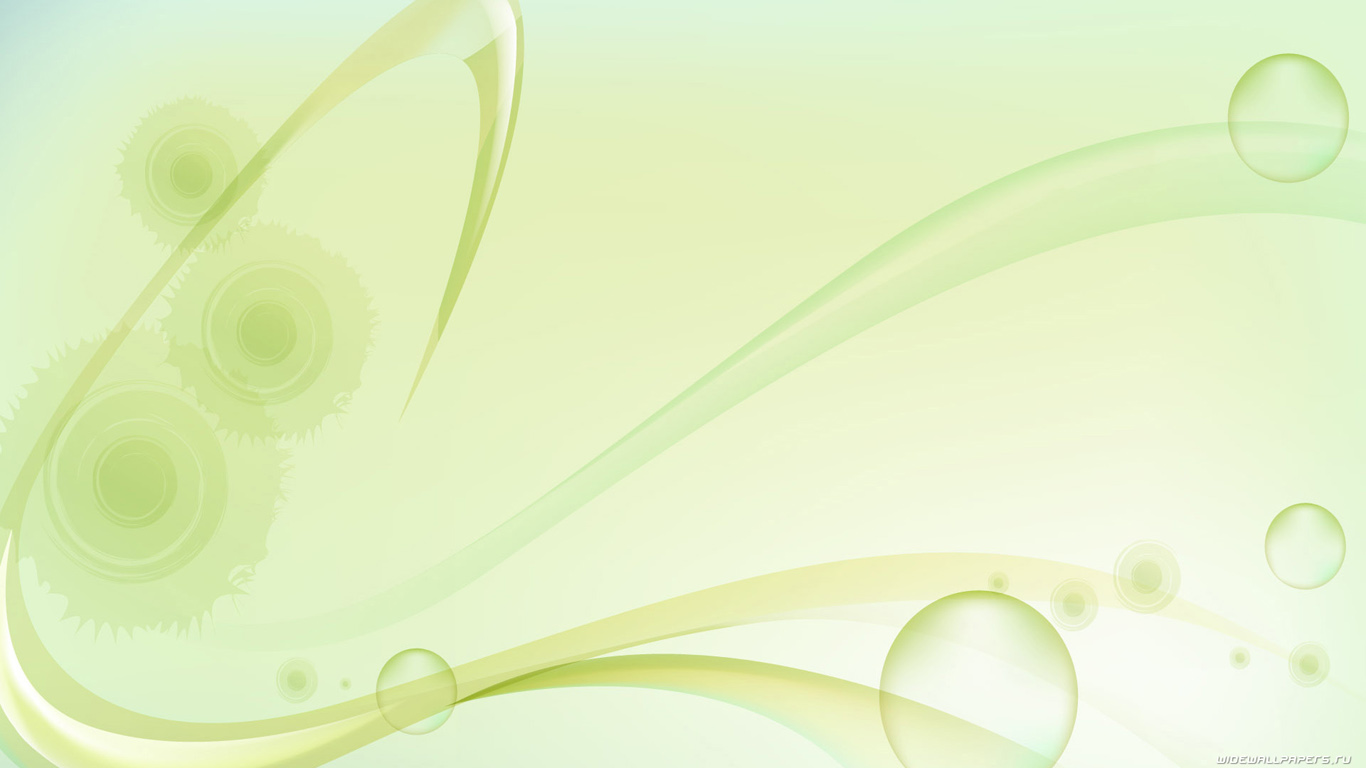 Розмалюю писанку…
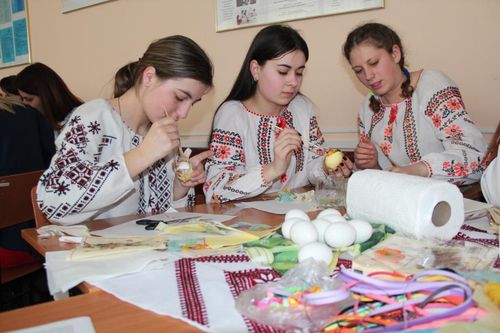 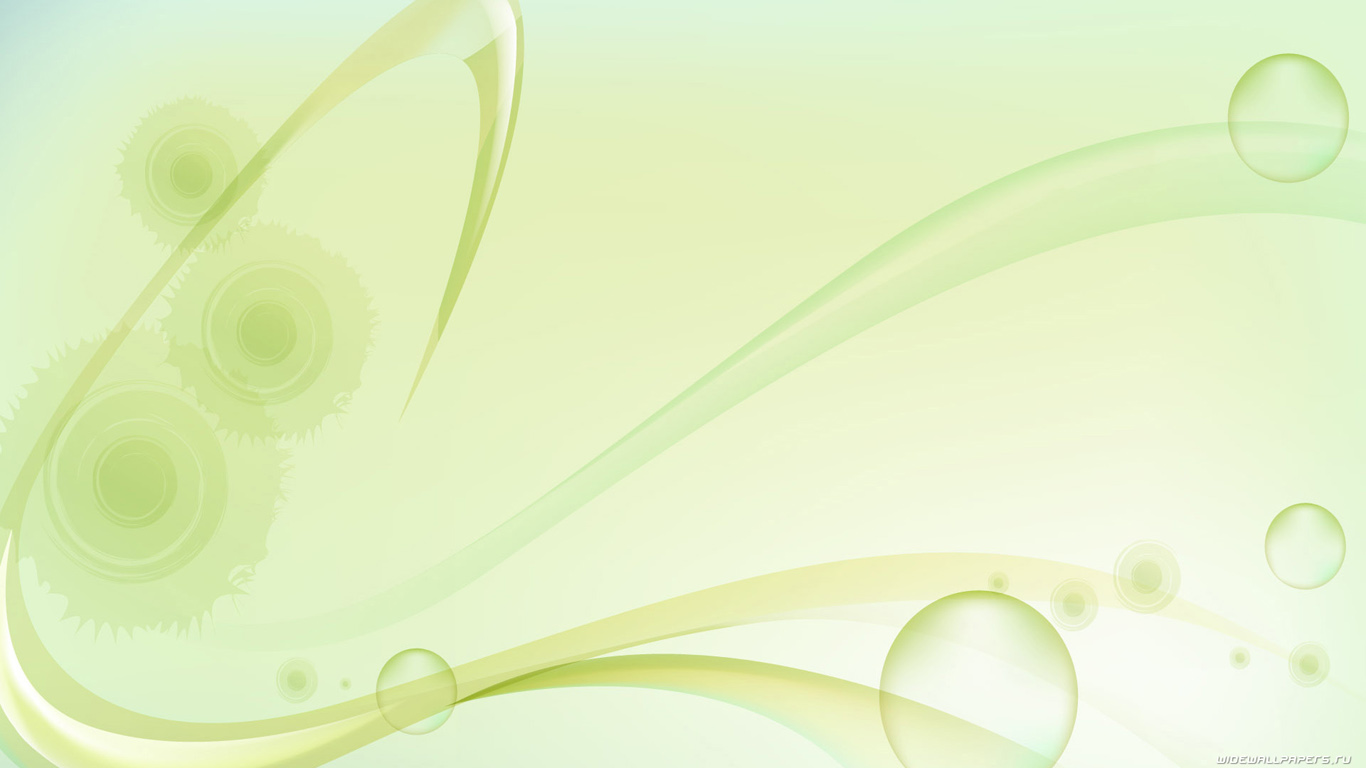 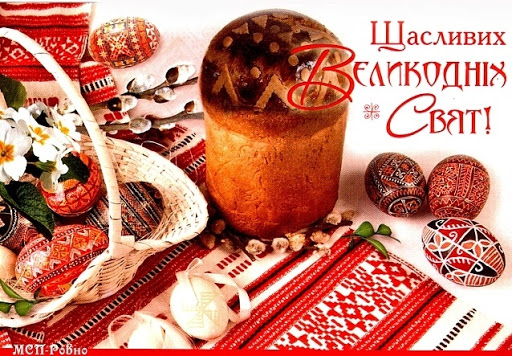 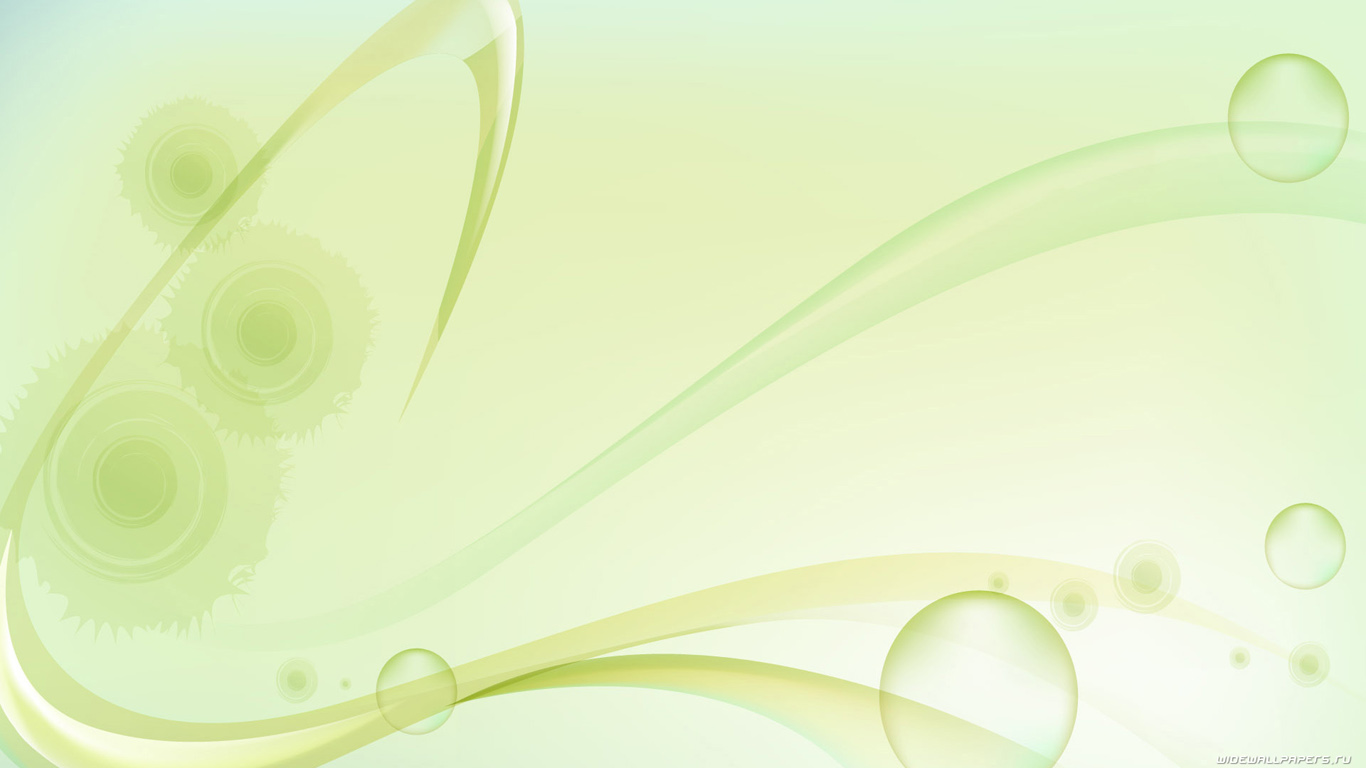 Источники:
1.Как выдуть яйцо из скорлупы.
http://lprisent.ru/2012/03/09/gotovimsya-k-pasxe-ili-kak-vydut-yajco-iz-skorlupy/
2. Обложка http://cs5298.userapi.com/u155183948/-14/x_8b81e58a.jpg
3. Яйца пасхальные. Писанки. http://content.foto.mail.ru/mail/yukka77/_blogs/i-169.jpg;
http://img13.nnm.ru/imagez/gallery/a/2/5/7/5/a25752d18eadf418482ca5fdb0299880.jpg 4. Виды пасхальных яиц . http://www.supertosty.ru/texts/o_prazdnikah/paskha/318_vidy_pashalnyh_yaic.html
5. Яйца Фаберже. http://www.mammy-pappy.ru/o-vere-detyam/pravoslavnie-prazdniki/465-pochemu-na-pashu-krasyat-yaytsa.html ; 
 http://supercook.ru/images-700-rpk/paskha-faberge-01.jpg
6. Пасхальные яйчата. Доктор Хзог. http://hzog.livejournal.com/3918.html 
7. Пасхальные яйца "Крапанки".  http://www.korolevstvo-masterov.ru/95-master-klassy/431-krapanki/
8. Музыка http://vk.com/audio?q=%D0%BC%D1%83%D0%B7%D1%8B%D0%BA%D0%B0%20%D0%BA%D0%BE%D0%BB%D0%BE%D0%BA%D0%BE%D0%BB%D0%B0.
9. Основы православной культуры. «Я иду на урок в начальную школу». М. «Первое сентября» 2001г. стр. 218 - предание о пасхальном яйце.